Дистанционный курс «Краски петриковской росписи»
Выполнила: 
Магистрант группы М2201дт ШП ДВФУ г.Уссурийска
Одинец К.П.
Сфера применения:
Система дополнительного образования для детей. 
Учителя и студенты изобразительного искусства, начального образования 
Люди занимающиеся творчеством.
Цель:
Обучение основам петриковской росписи
Задачи:
Ознакомить с историей петриковской росписи 
Сформировать навык выполнения композиций на плоских и объемных поверхностях
Развить способность к творчеству через орнаментальную деятельность
Технология разработки:
Платформа – LMS MOODLE
Инструменты:
(Стандартные)
Глоссарий                                                               
Задание
Лекция
Тест
Книга
Страница
Форум
(Оригинальные)
Игры тренажеры
Интерактивный проект «Петриковская роспись»
Тренажер Paint PR
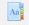 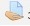 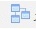 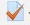 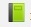 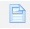 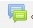 Инструменты (стандартные)
Глоссарий
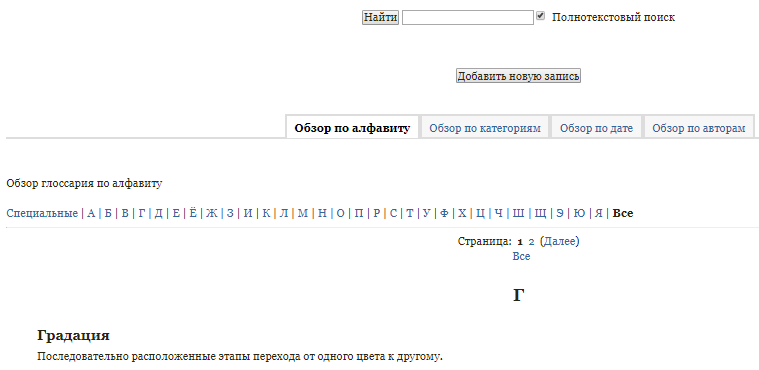 Инструменты (стандартные)
Интерактивная лекция
Инструменты (стандартные)
Тестовые задания
Инструменты (оригинальные)Игры тренажеры выполнены на сайте learningapps.org
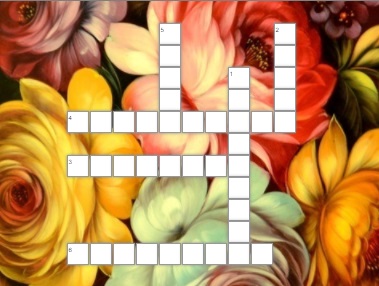 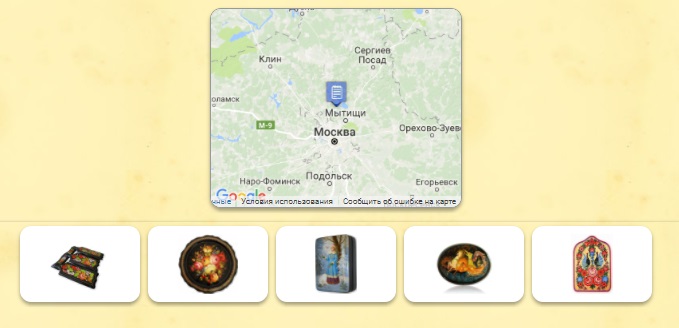 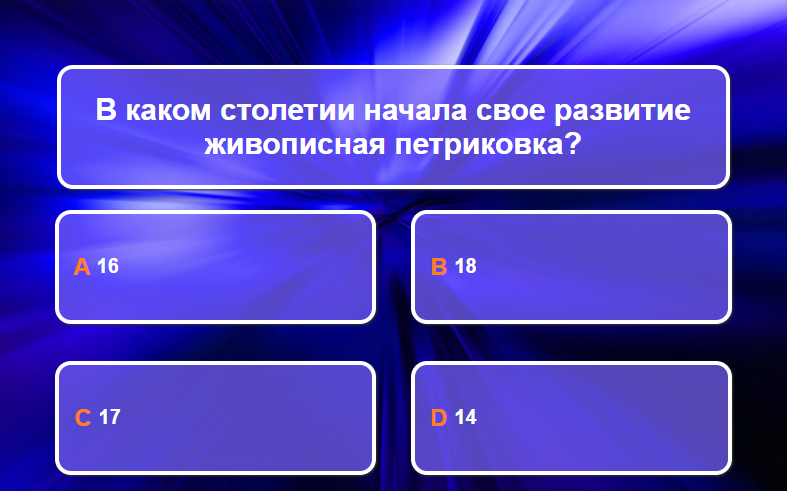 Инструменты (оригинальные)
Интерактивный проект «Петриковская роспись» создан в программе для работы с анимацией Macromedia Flash 8
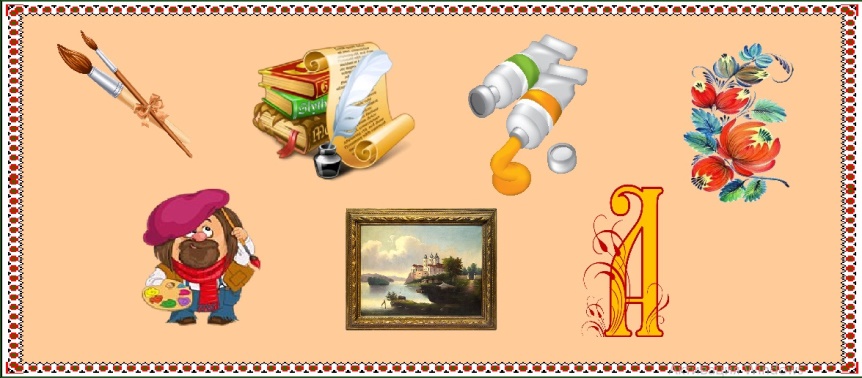 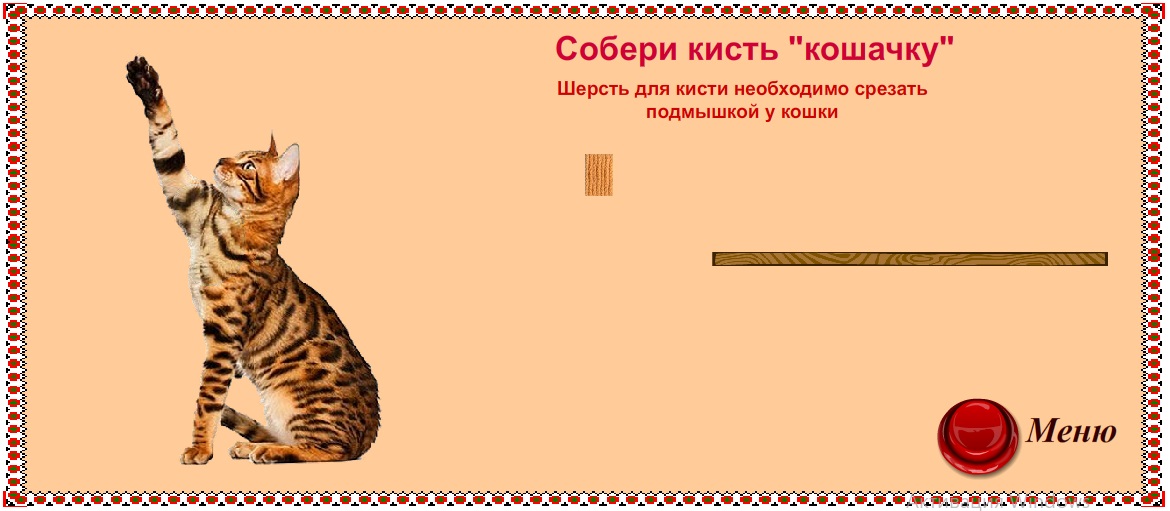 Инструменты (оригинальные)Тренажер Paint PR позволяет обучиться петриковской росписи с помощью дополненной реальности.
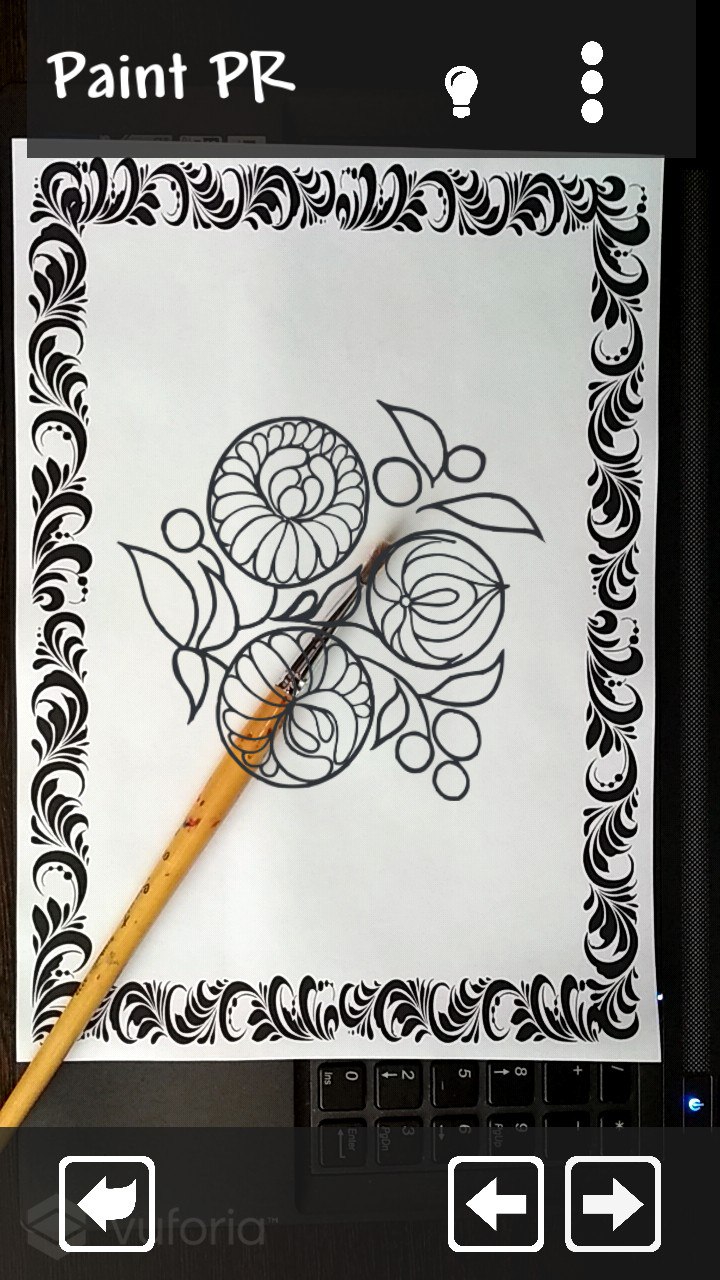 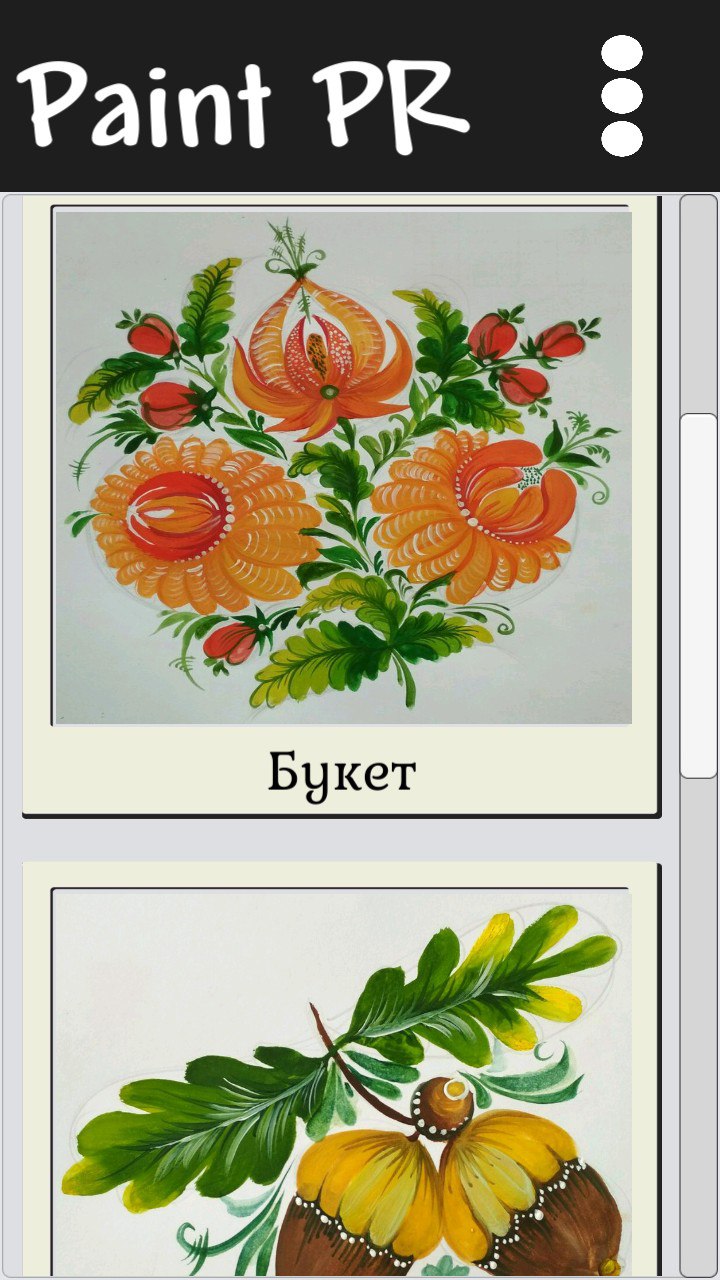 Мастер класс с использованием тренажера Paint PR
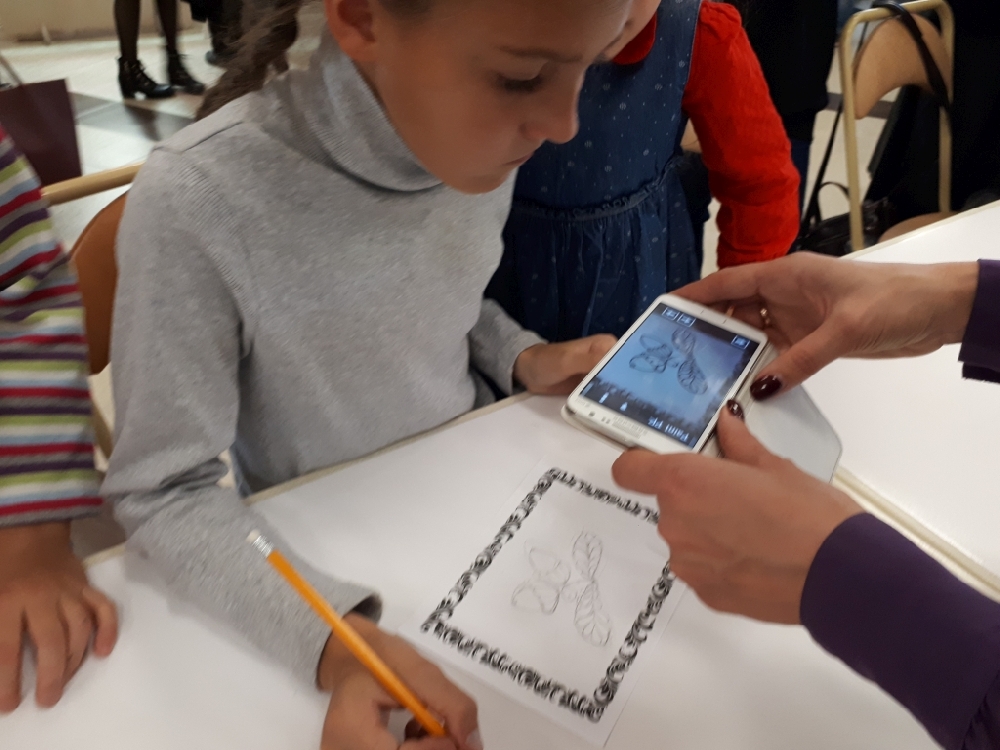 Работы обучающихся
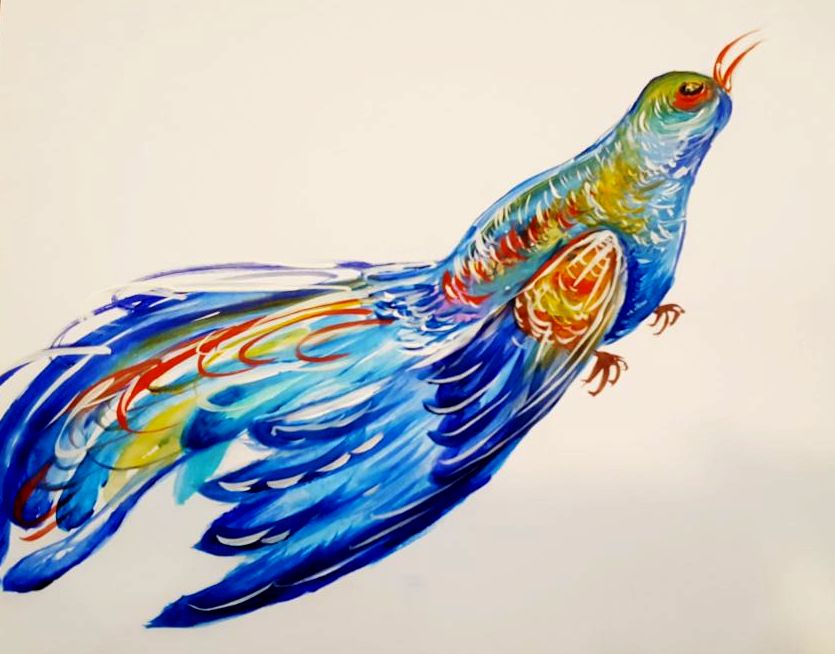